阿尔塔加州区域中心 (ACRC)~社交娱乐、露营和非医学疗法~
请访问我们的网站：www.altaregional.org
主讲人： Johnny Xiong，助理客户服务总监
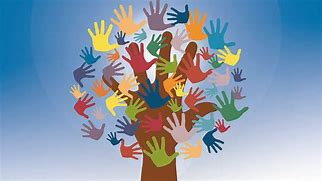 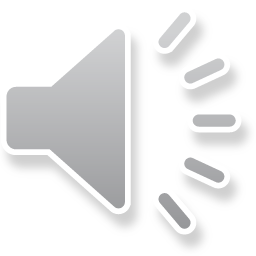 [Speaker Notes: ACRC 正在着手开展一项多元化和公平项目，重点关注发育障碍人士参与社交娱乐活动的机会。娱乐在所有人的生活中都扮演着重要的角色。有发育障碍的人士在社交和娱乐环境中发展人际关系可能面临障碍。ACRC 促进儿童和成人参与适合其年龄的活动，以便个人能够充分和积极地参与生活的各个方面。我们认识到并重视家庭、朋友和社区的重要性，并致力于促进大家全面融入我们的社区。]
恢复的服务
从 2009 年 7 月 1 日到 2021 年 6 月 30 日，福利和机构法典第 4648.5 节禁止区域中心为任何客户购买露营（或相关费用）、社交娱乐活动或非医学疗法，除非该客户符合豁免标准. 

自 2021 年 7 月 1 日起，区域中心恢复了购买这些服务的权限；对福利和机构 (W&I) 法典第 4648.5 节的修改恢复了区域中心为这些服务提供资金的权力：露营服务和相关旅行费用；社交娱乐活动；为 3 至 17 岁儿童提供的教育服务；以及非医学疗法，包括但不限于专门的娱乐、艺术、舞蹈和音乐。

阿尔塔加州区域中心致力于向我们的客户及家人宣传和分享有关这些服务的信息。
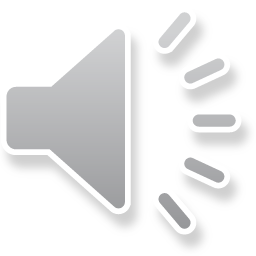 社交和娱乐机会
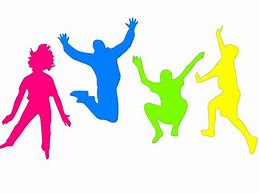 社交、休闲和娱乐机会被认为对所有人的健康和福祉至关重要。阿尔塔加州区域中心 (ACRC) 提倡人们参与适合其年龄的活动。鼓励参加社区活动以及参加体育和爱好团体、俱乐部和其他社区服务组织等组织。

ACRC 深知儿童和成人参与社交和娱乐活动的价值。我们致力于促进积极的心理健康、成长和发展、建立关系，并鼓励这些机会以融入社区。
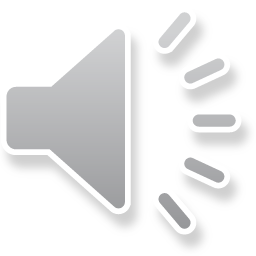 [Speaker Notes: 提供示例 - (Katina) 成功故事（好处、让人们走出去、融入社区并让萨克拉门托市的人们回忆娱乐对个人的积极影响。）]
服务的定义和场所
社交娱乐活动与其他人一起进行的休闲活动，目的是促进个人享受、健康的生活方式、社会交往、自尊心和社区融合。社交娱乐活动的例子可能包括与他人一起参加：公园和娱乐场所活动、基督教青年会、美国男孩女孩俱乐部、特奥会等。

服务场所：
充分融入：该场所已融入更广大社区，并支持个人充分接触社区：参与社区生活并获取社区内的服务。
隔离活动或非医学疗法：专门在有残疾同伴的环境中提供的服务和支持。
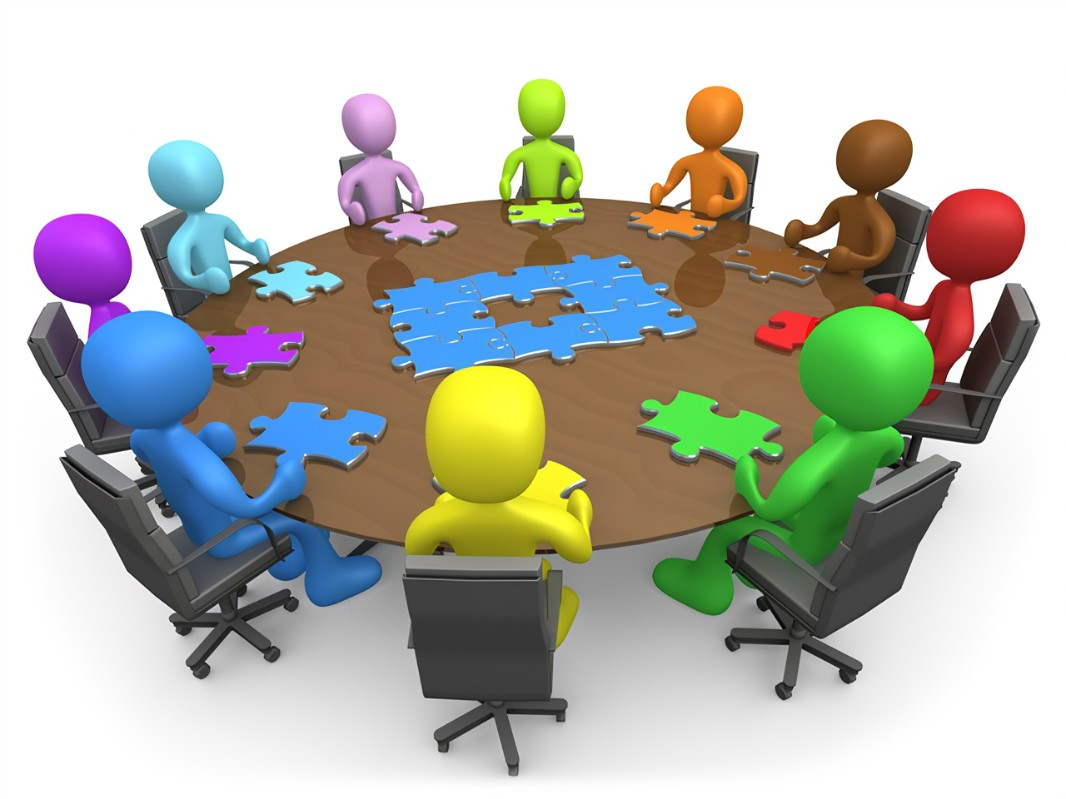 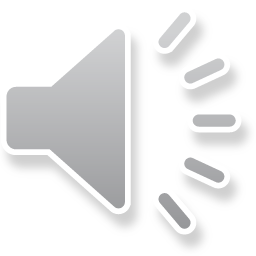 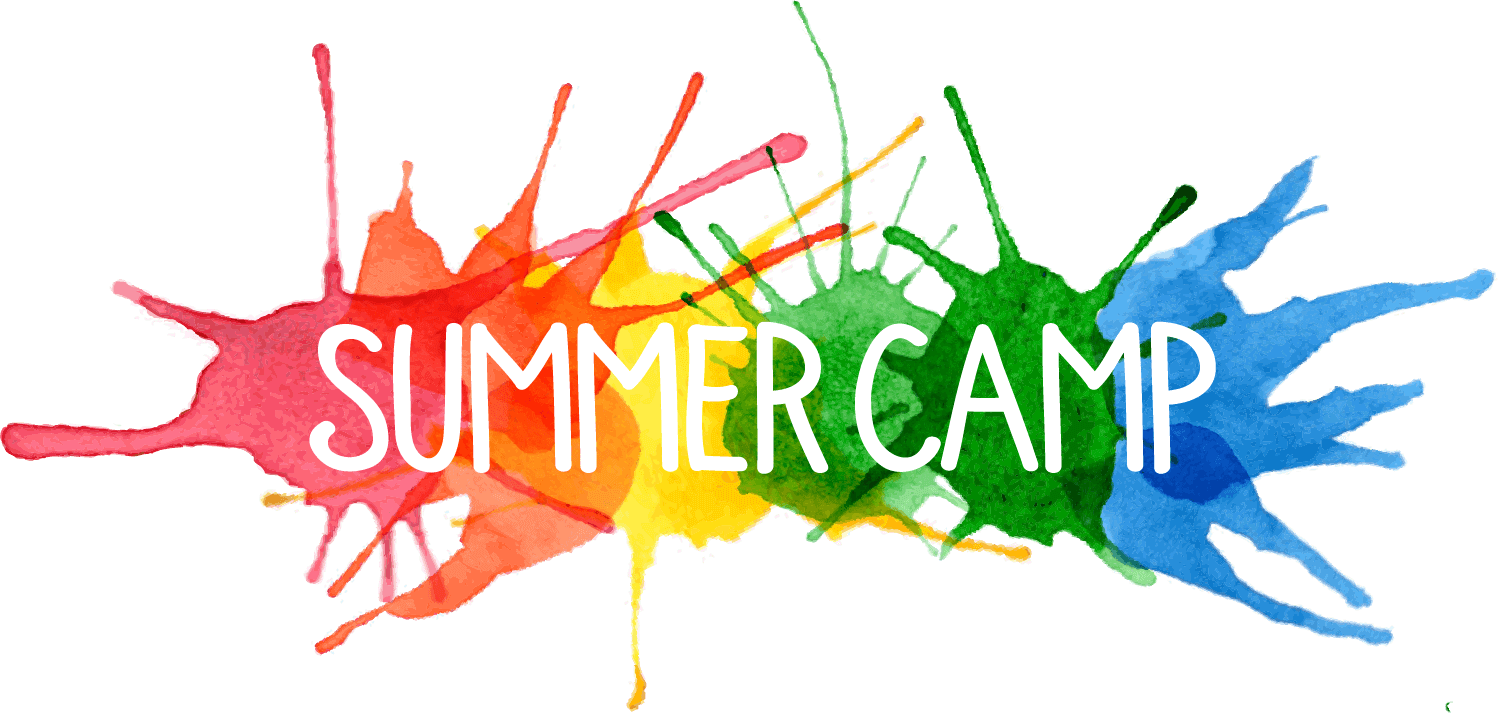 日间营服务在每天有限的时间和每年的有限天数内提供创造性的互动体验。这些服务通过促进参与首选活动来促进个人的心理、身体和社会发展。
过夜营在有限的期间内每天 24 小时提供创造性体验，并有助于个人的心理、身体和社会成长。露营服务和相关的旅行费用必须被证明是一种具有成本效益的措施，可以满足个人的需求。
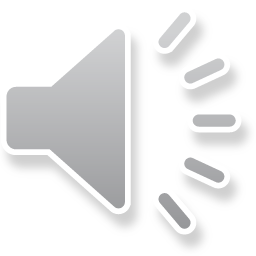 露营和住所提供方
以下是社区护理机构 (CCF) 中的客户参加日间或过夜营的三种可能途径：
客户参加由 CCF 资助的日间或过夜营。ACRC 可以考虑资助超过客户安置成本的费用。
ACRC 为日间营或过夜营提供资金；在此期间，CCF 不收取住宿服务费用。
客户和 CCF 共同努力创造露营体验。
	例如：周末野营旅行、钓鱼旅行、一日游、短途旅行等。
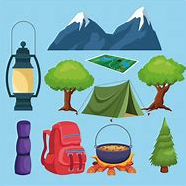 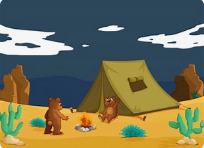 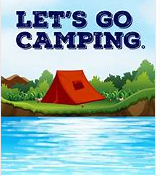 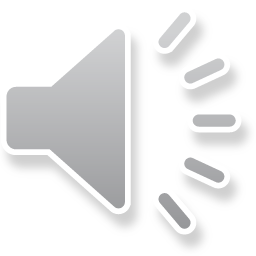 社会娱乐活动和住所提供方
住所提供方负责提供社交娱乐活动。
根据加州法规第 22 条部分：85079（成人）83079（小型家庭住宿）87219（RCFE）CCL 被许可方应确保为客户提供计划好的娱乐活动。SC 将在规划团队层面促进有关社交娱乐服务的讨论，以确保满足客户的兴趣和需求。

ACRC 将考虑客户或 CCF 提出的非医学治疗请求。这些可能包括社区中的机会，例如： 专门的娱乐、艺术、舞蹈和音乐等。
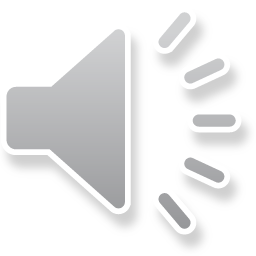 更多的机会......
社交培训：解决社会和行为领域发展的服务，目的是根据个人潜力增强适合其年龄的社会功能。可以为 21 岁以下的个人购买这些服务。想想家里的社交娱乐机会、棋盘游戏、活动、烧烤等。
非医学疗法： 由非医务人员提供的协助，以有益于服务对象的身心健康。非医学治疗的例子可能包括但不限于专门的娱乐项目，或艺术、音乐和舞蹈，以提供治疗益处。
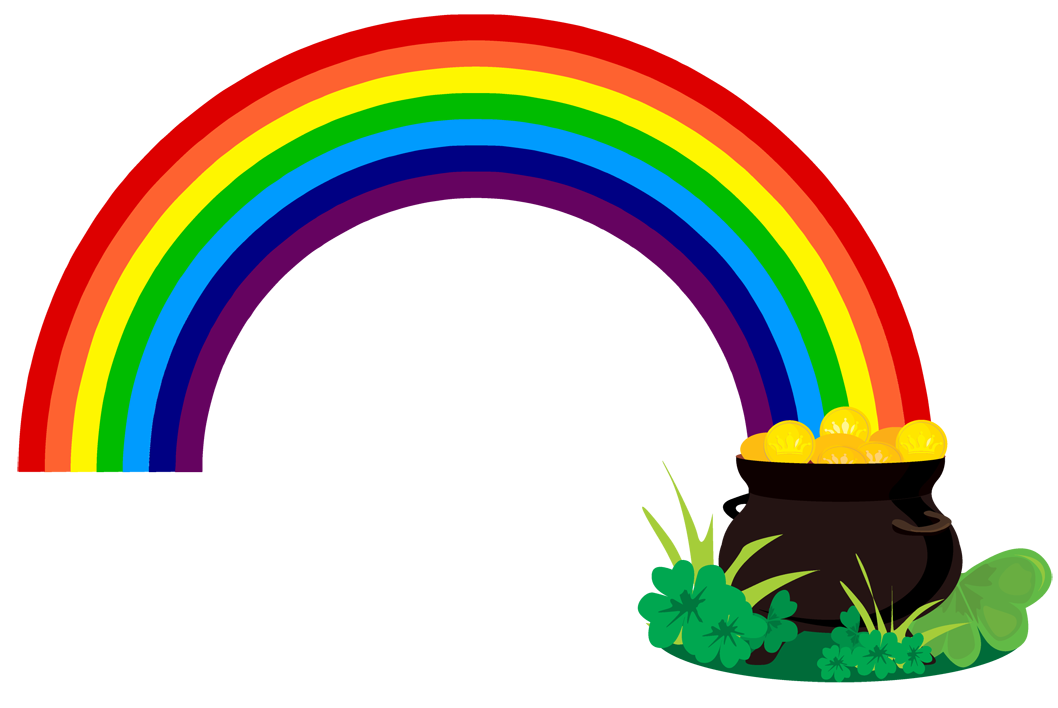 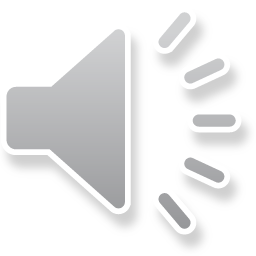 预期的结果~提高社交娱乐服务的利用率和可及性。~支持和培训那些促进和提供服务的人士。~可及性和社区融合。~支持有不同需求的个人。~与社区组织建立牢固的伙伴关系。
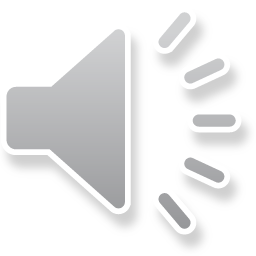 ACRC 致力于：
促进此项行动。
寻求各种供应商并确保满足您的社交娱乐和露营需求。
分享有关现有社交娱乐和露营机会的信息。
外展/宣传这些机会。
通过公开会议向利益相关者展示。
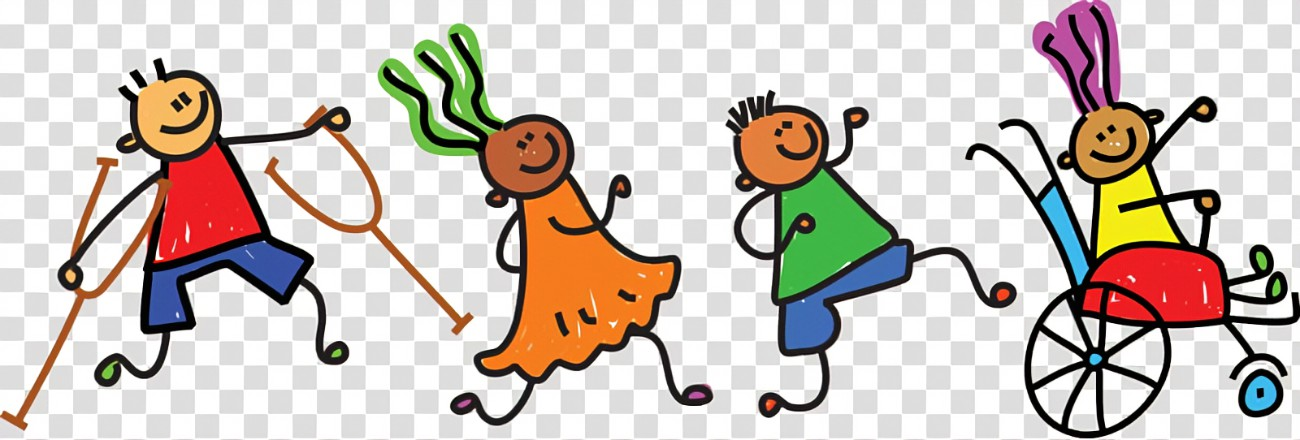 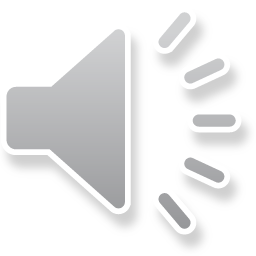 如果您有其他问题，请联系您的服务协调员
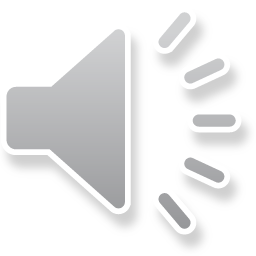